Berufsbezeichnung
Frédérique LEMOINE
12 Street Name, Berlin
    Telefon: 000 111 333        Mobiltelefon: 000 222 444
    Email: name@mail.com
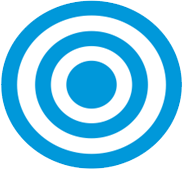 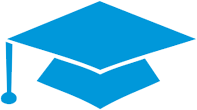 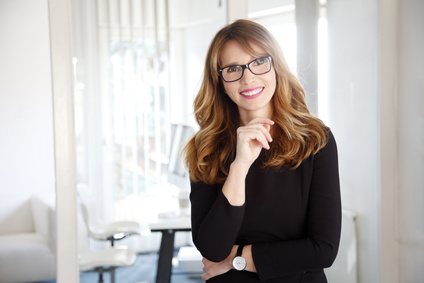 PROFESSIONELLE FÄHIGKEITEN